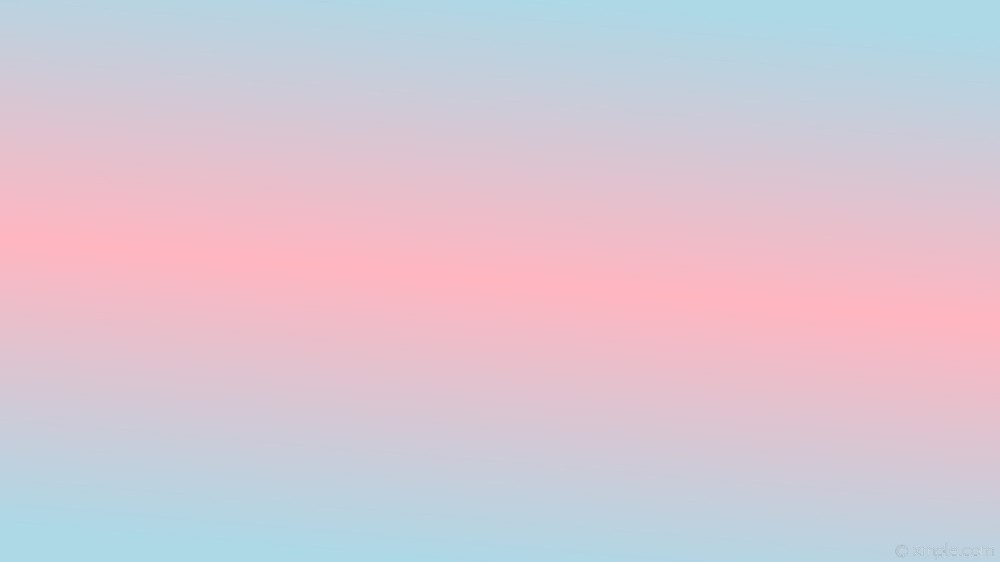 Тема урока: «Дифференциальные уравнения первого порядка. Линейные однородные дифференциальные уравнения второго порядка с постоянными коэффициентами»
Цель урока: 
решать отдельные виды дифференциальных уравнений.
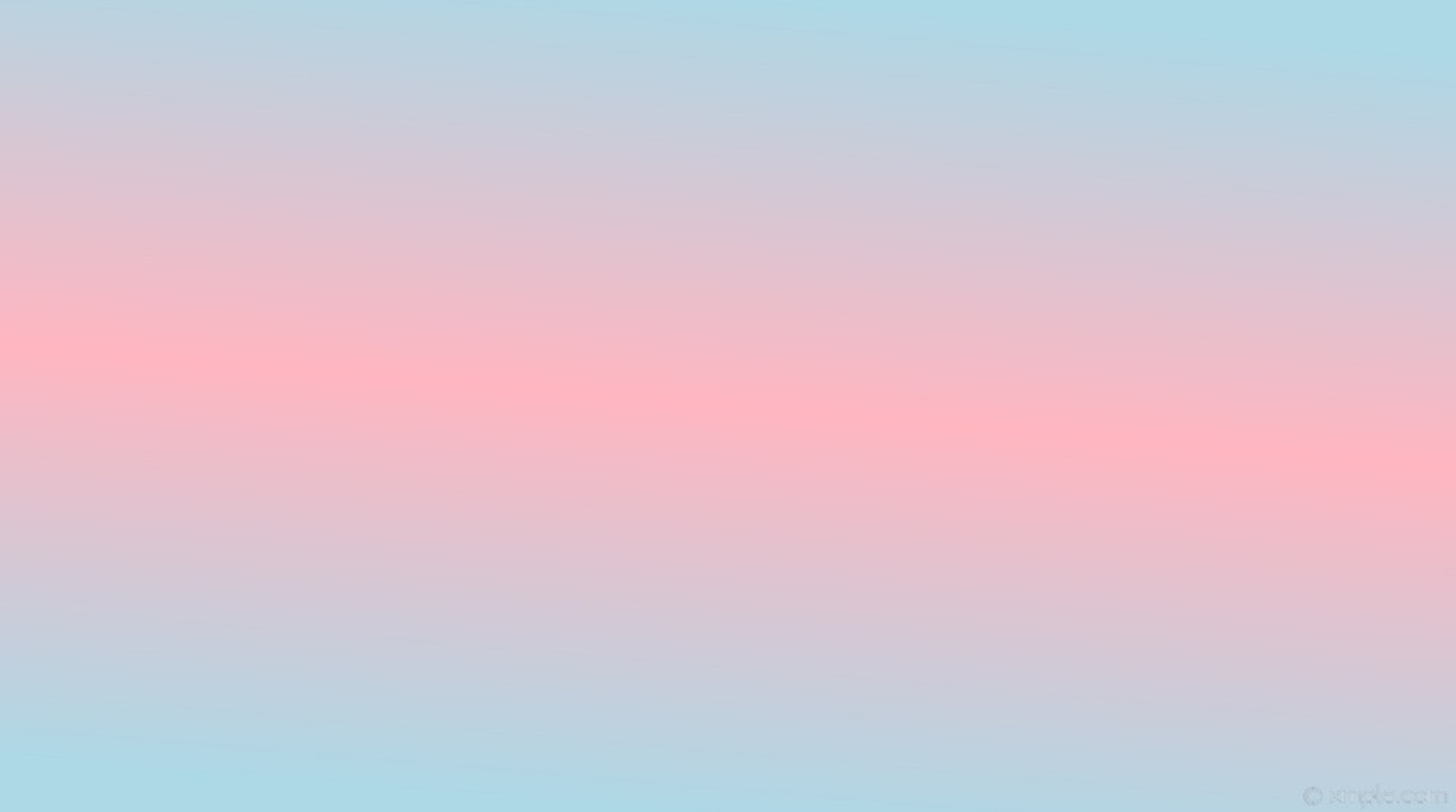 Виды дифференциальных уравнений
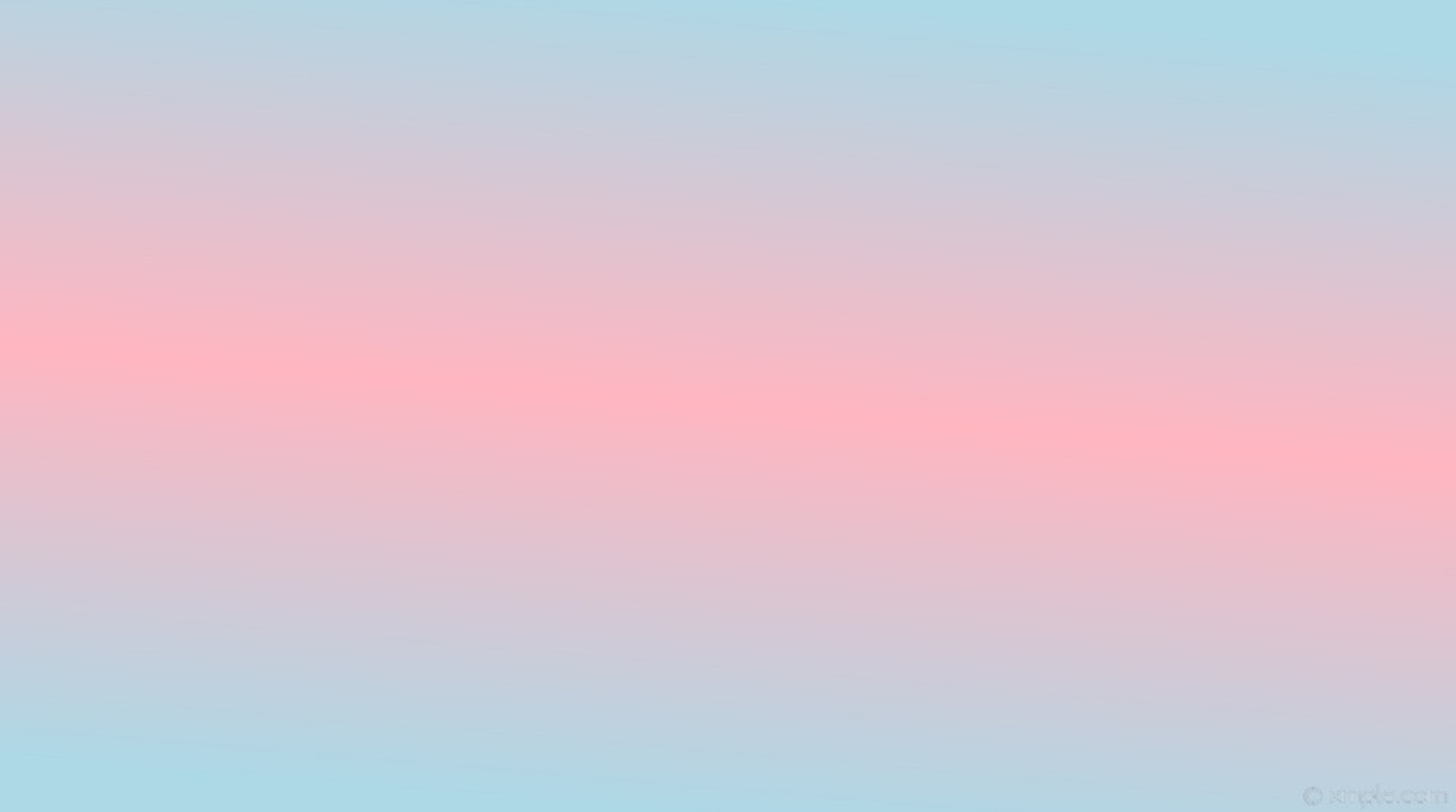 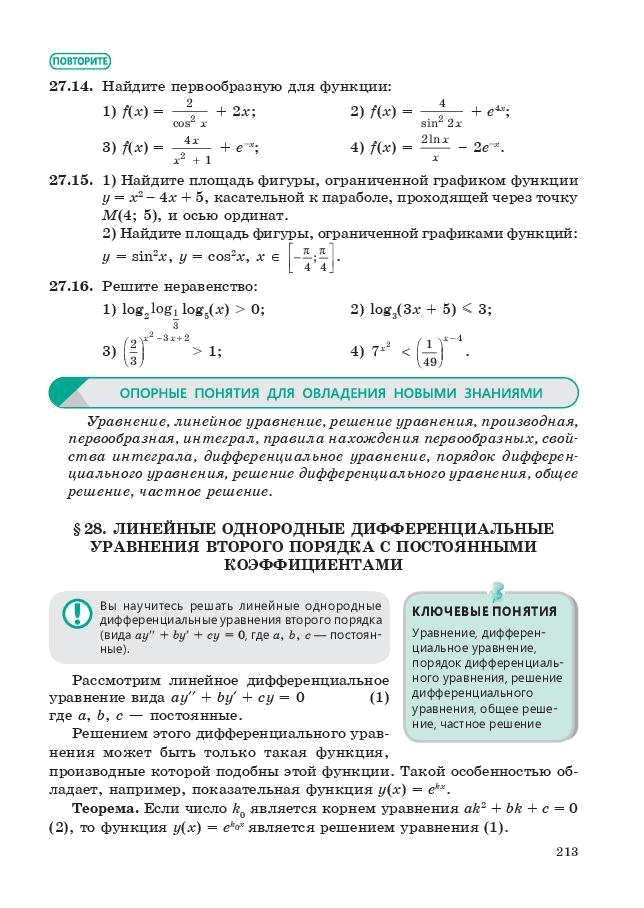 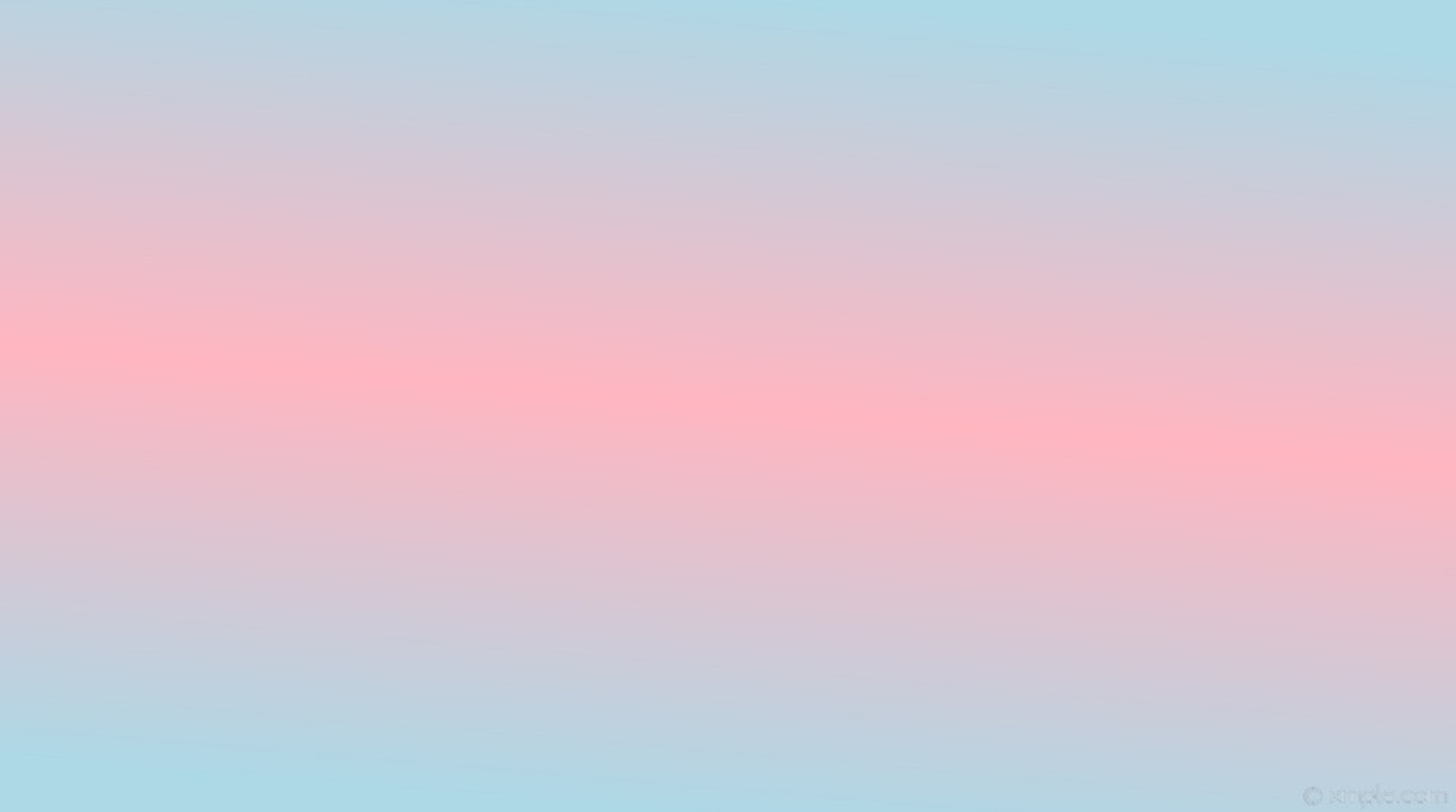 Линейное дифференциальное уравнение
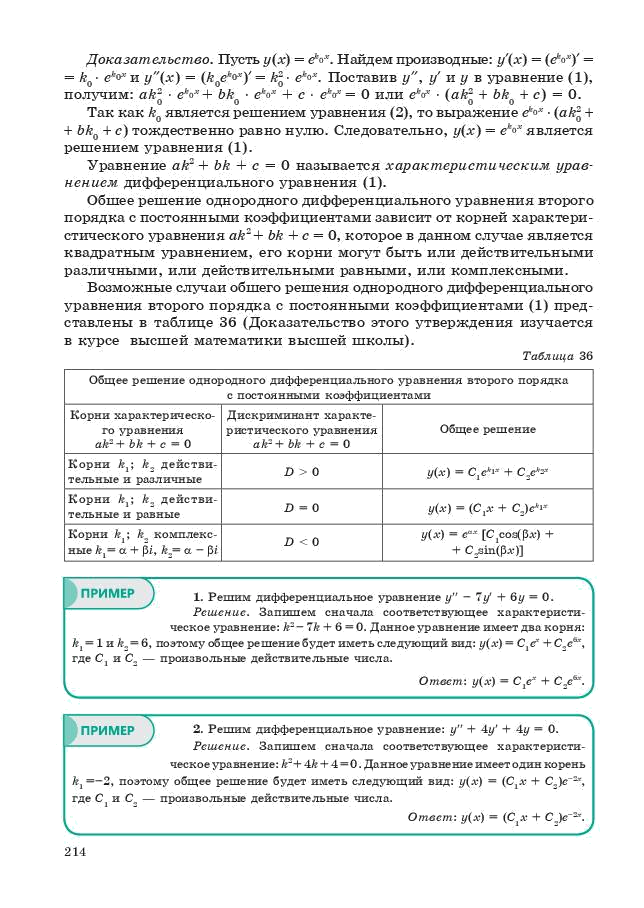 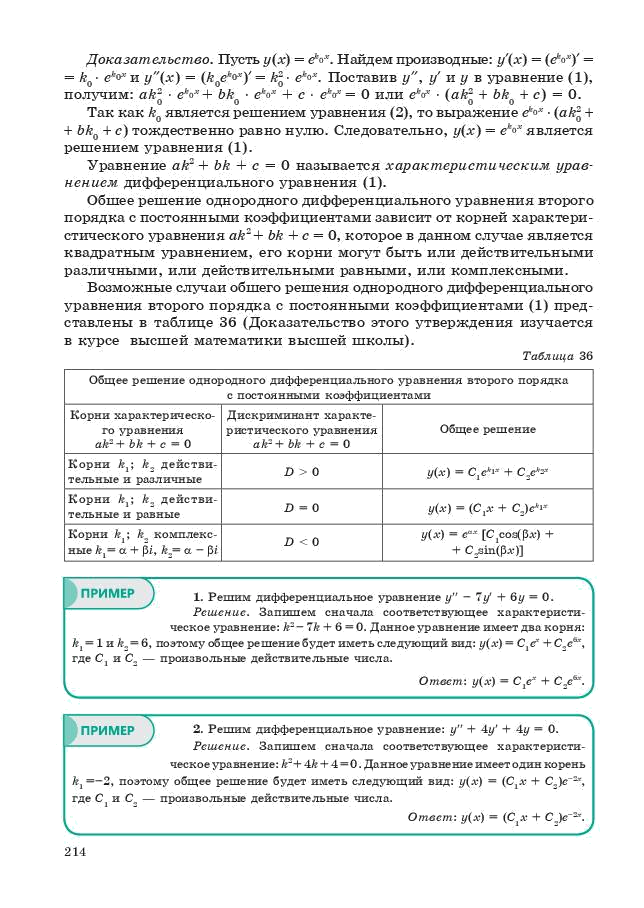 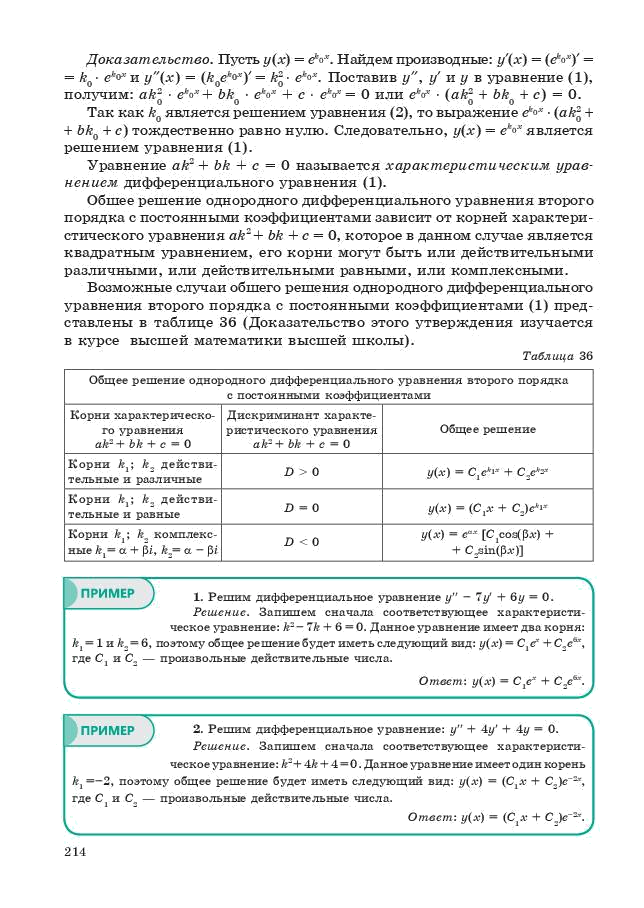 Заполним таблицу и найдем образцы для решения уравнений
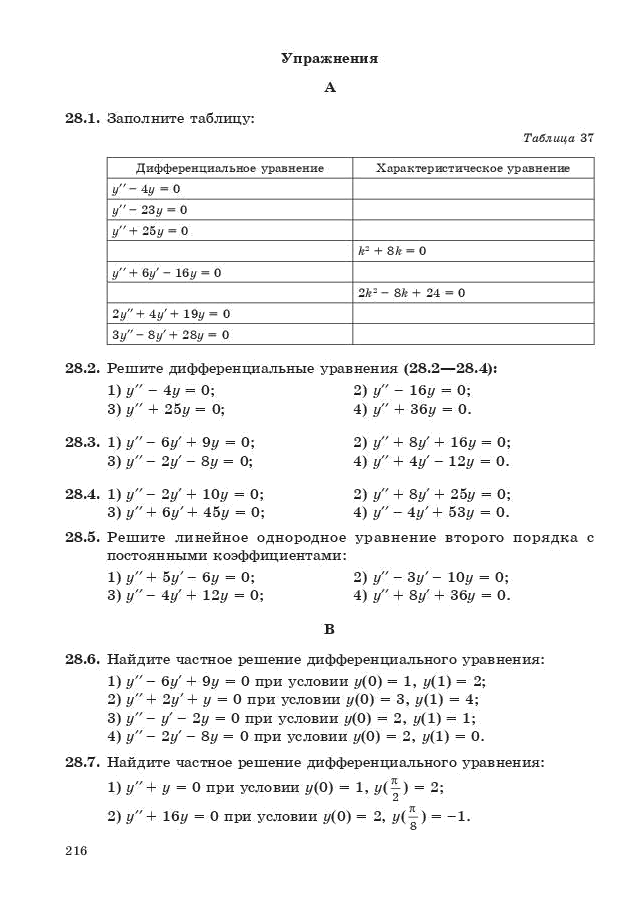 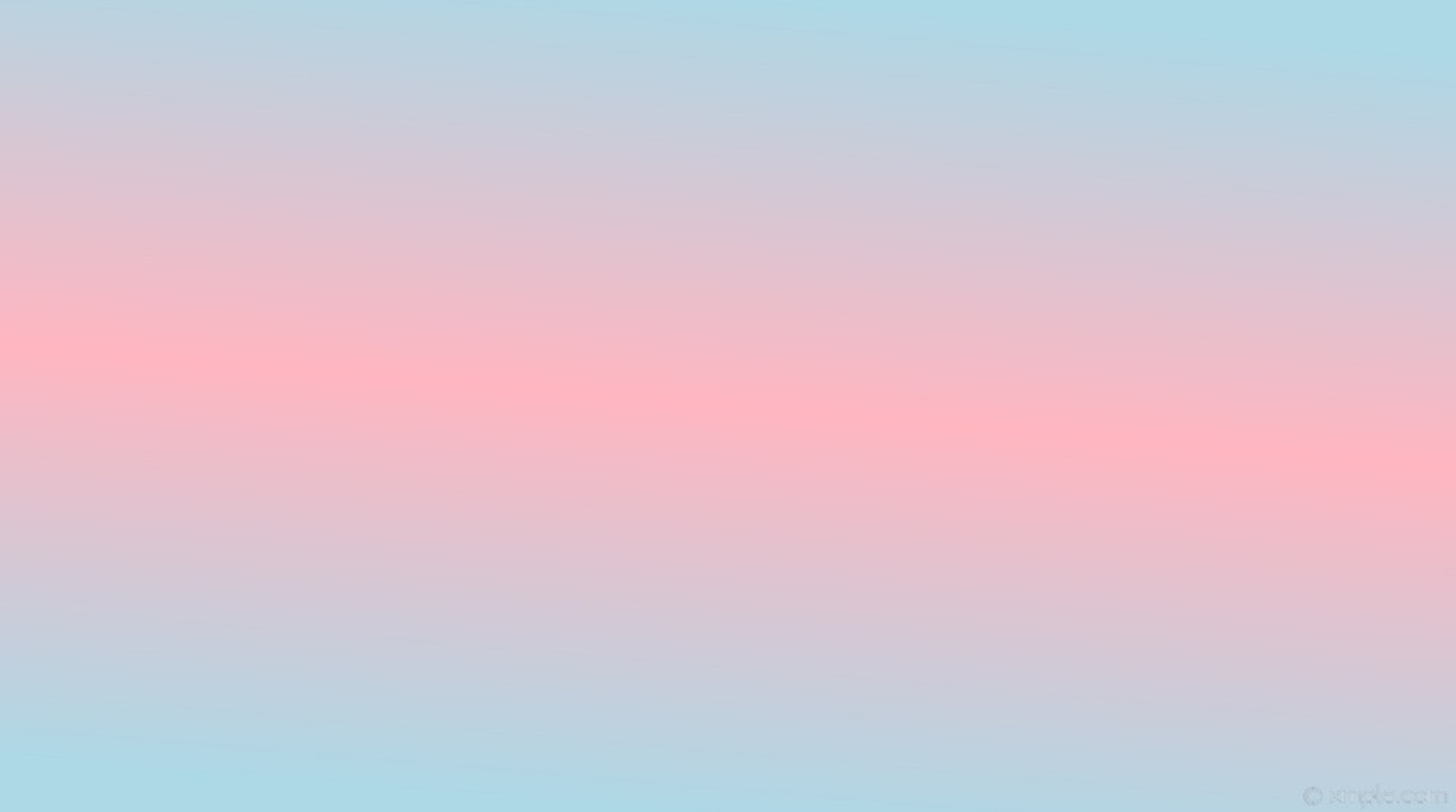 Рефлексия
Для решения уравнений надо знать…… 
Решить пример по….. 
Трудно…..
Развивает…..